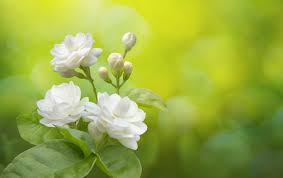 স্বাগতম
শিক্ষক পরিচিতি
মোঃজাহাঙ্গীর আলম
সহকারি শিক্ষক,
ভেদভেদী সরকারি প্রাথমিক বিদ্যালয়
রাঙ্গামাটি সদর।
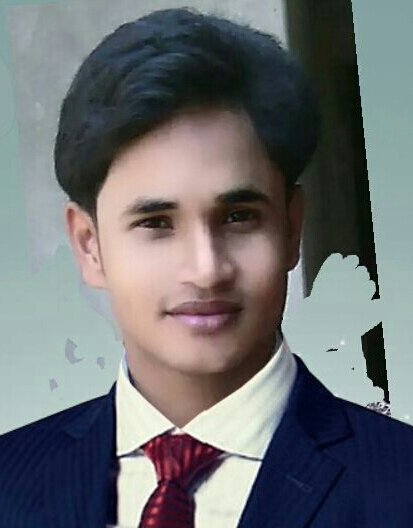 পাঠ পরিচিতি
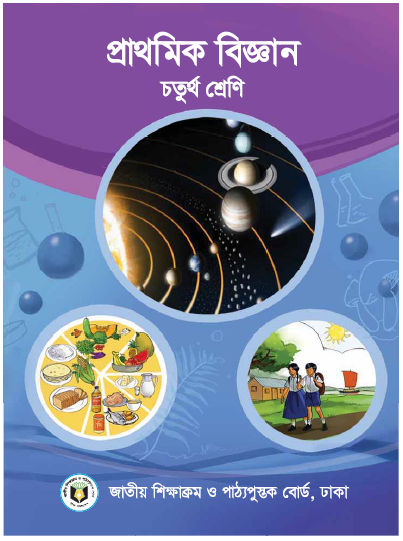 শ্রেণীঃ চতুর্থ
বিষয়ঃপ্রাথমিক বিজ্ঞান
পাঠের বিষয়ঃ খাদ্য।  
পাঠের অংশঃ খাদ্যের উৎস।
সময়-35মিঃ
শিখনফলঃ 
৮.৪.২ উদ্ভিদ থেকে প্রাপ্ত খাদ্যের নাম বলতে পারবে।
৮.৪.৩ প্রাণি থেকে প্রাপ্ত খাদ্যের নাম বলতে পারবে।
৮.৪.৪ খাদ্যের প্রকারভেদ বলতে পারবে।
পূর্বজ্ঞান যাচাইঃ
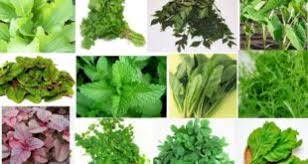 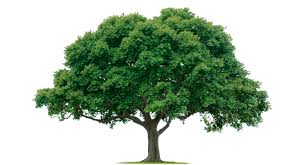 গাছ
শাক
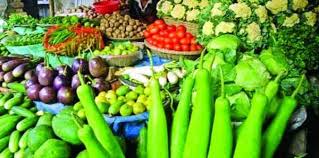 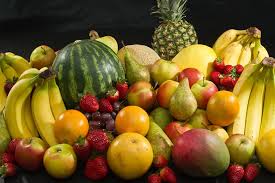 সবজী
ফল
পূর্বজ্ঞান যাচাইঃ
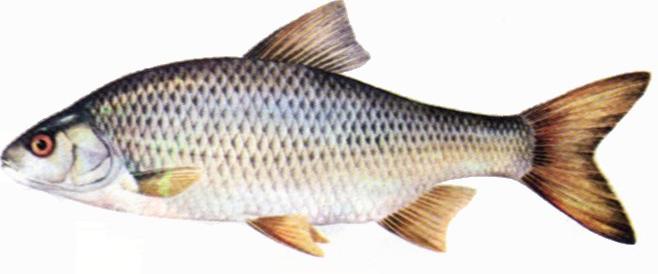 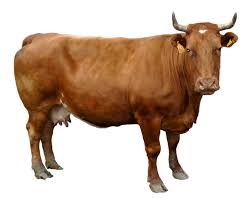 গরু
মাছ
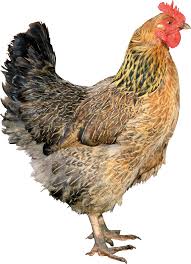 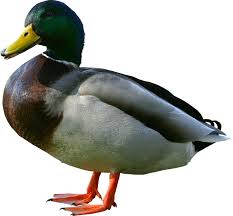 হাঁস
মুরগী
পাঠ ঘোষণা
আজকের পাঠঃ খাদ্য।
(শিক্ষার্থীরা পাঠের শিরোনাম খাতায় লেখে নিবে)
উপকরণঃ
পাঠ্যপুস্তক,উদ্ভিদ ও প্রাণি থেকে পাওয়া বিভিন্ন 
ধরনের খাবার ও পাঠসংশ্লিষ্ঠ অন্যান্য উপকরণ।
উপস্থাপন
বাস্তব পর্যায়ঃ
পাঠ্যপুস্তক,উদ্ভিদ ও প্রাণি থেকে পাওয়া বিভিন্ন ধরনের খাবার ও পাঠসংশ্লিষ্ঠ অন্যান্য উপকরণ ইত্যাদির মাধ্যমে খাদ্যের ধারণা দিবো।
ছবি দেখ ও বল
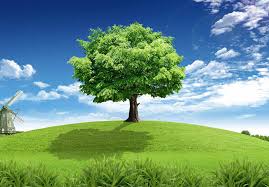 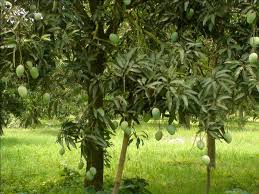 উদ্ভিদ
গাছ
গাছ
উদ্ভিদ থেকে প্রাপ্ত খাদ্যকে উদ্ভিজ্জ খাদ্যদ্রব্য বলে।
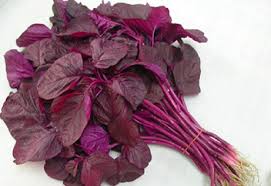 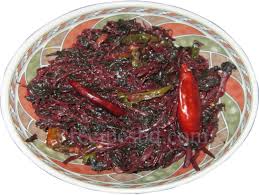 ছবি দেখ ও নাম বল
লাল শাক ভাজি
লাল শাক
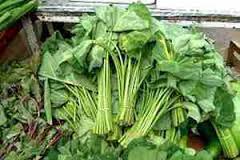 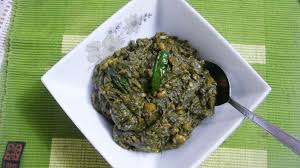 কচু শাক
কচু শাকের ভর্তা
ছবি দেখ ও নাম বল
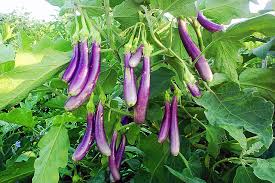 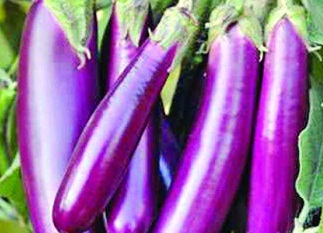 বেগুন
বেগুন গাছ
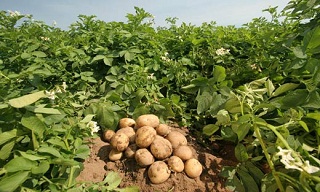 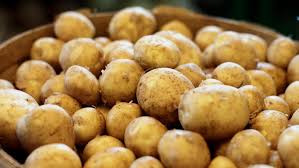 আলু গাছ
আলু
ছবি দেখি ও নাম বলি
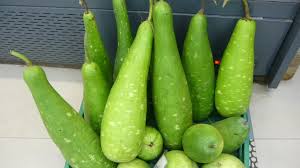 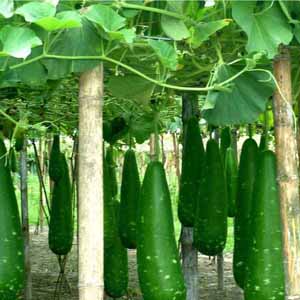 লাউ গাছ
লাউ
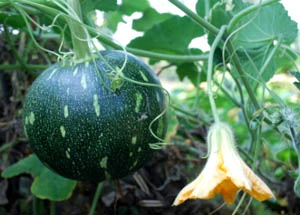 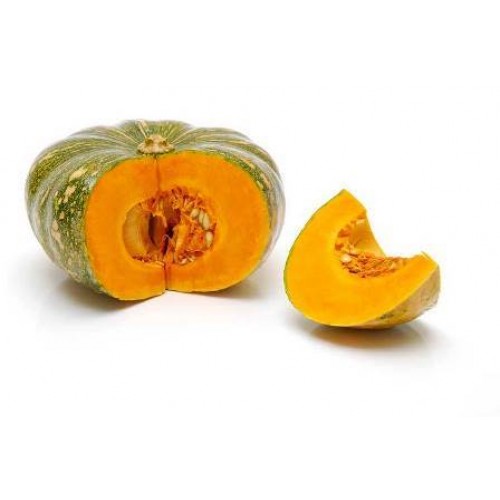 কুমড়া
কুমড়া গাছ
ছবি দেখ ও নাম বল
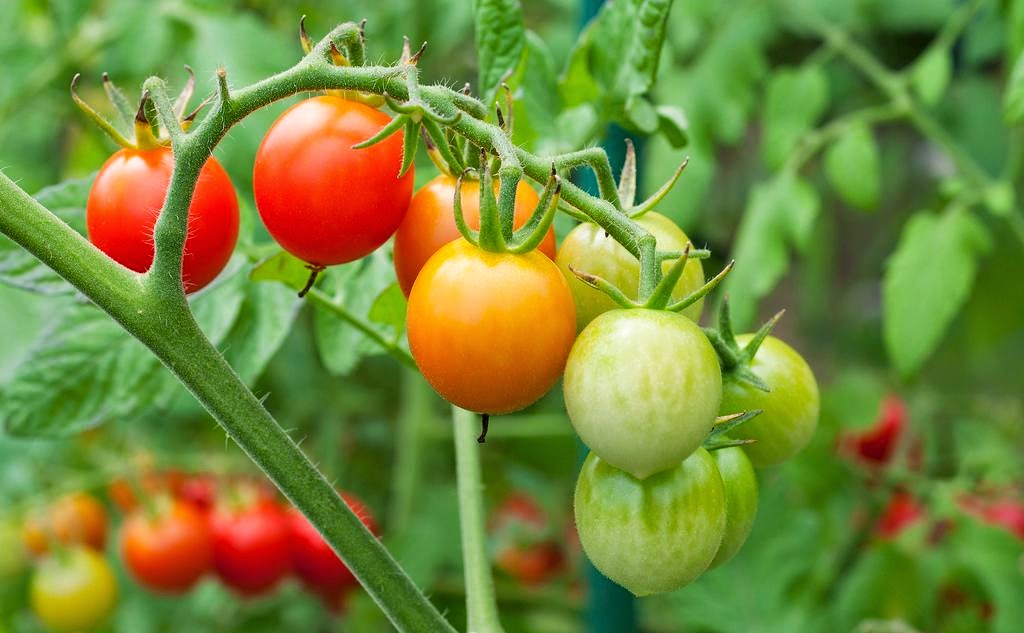 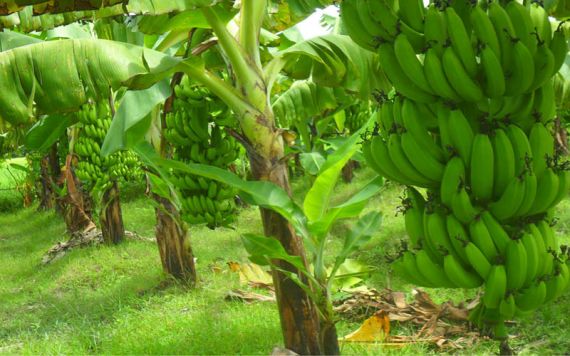 টমেটো
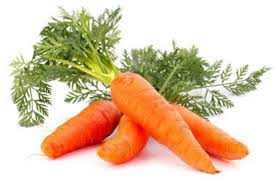 কলা
গাজর
ছবি দেখ ও নাম বল
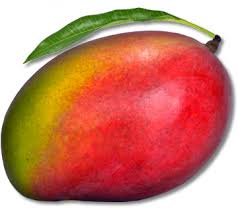 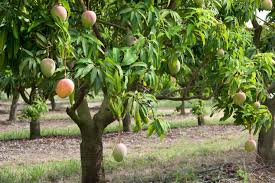 আম
আম গাছ
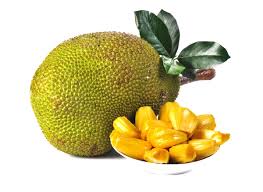 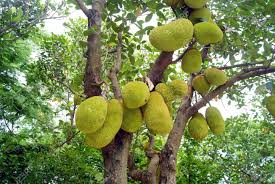 কাঁঠাল
কাঁঠাল গাছ
ছবি দেখে  নাম বল
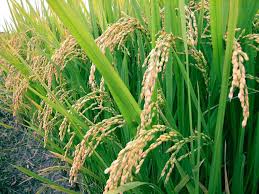 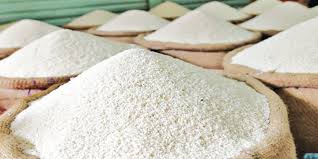 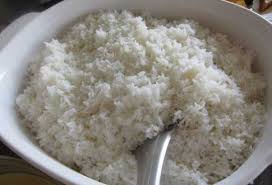 ধান গাছ
ভাত
চাউল
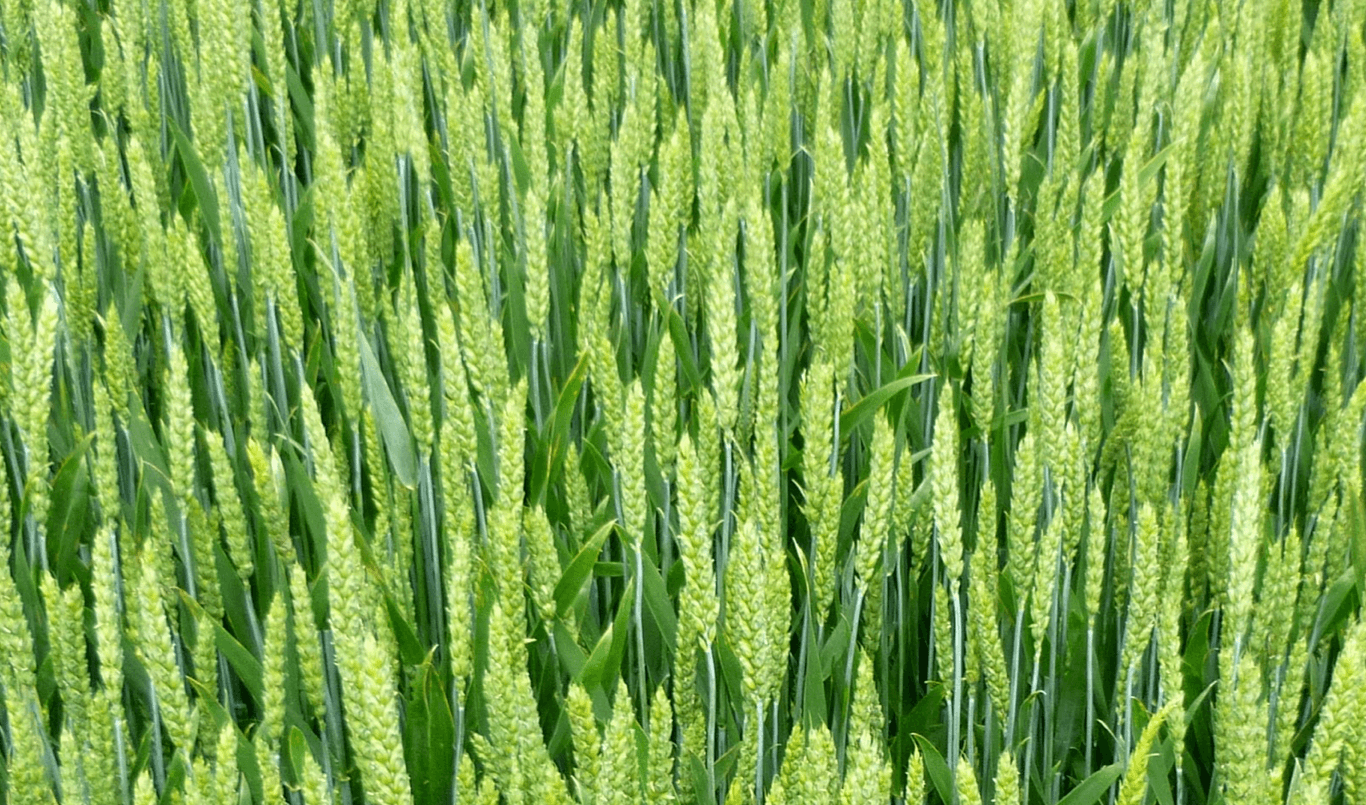 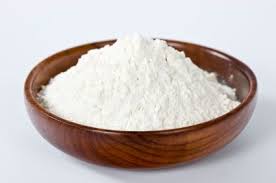 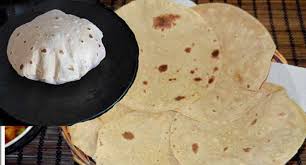 গম গাছ
আটা
রুট
ছবি দেখ ও বল
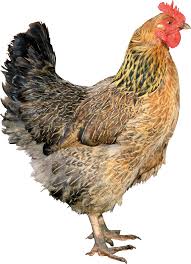 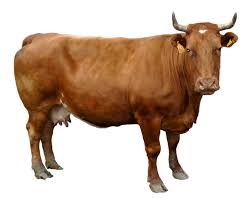 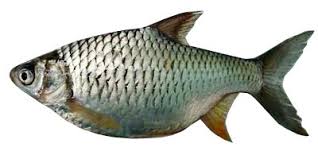 গরু
মুরগি
মাছ
প্রাণি থেকে প্রাপ্ত খাদ্যদ্রব্যকে প্রাণিজ খাদ্যদ্রব্য বলে ।
ছবি দেখ ও বল
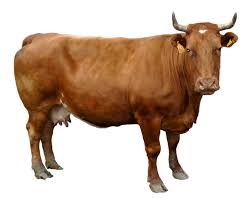 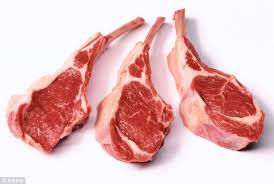 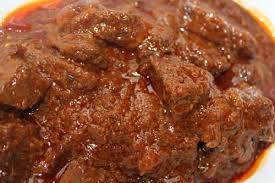 গরুর মাংস
গরু
রান্না করা মাংস
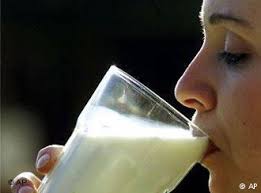 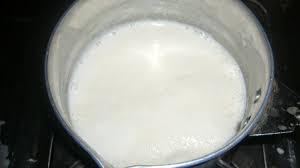 দুধ
দুধ আমরা খাই
ছবি দেখ ও বল
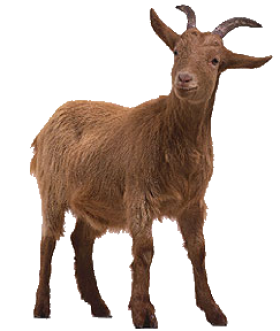 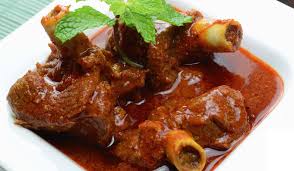 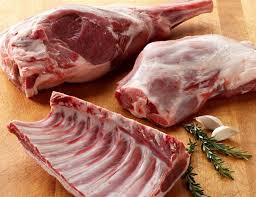 রান্না করা মাংস
ছাগলের মাংস
ছাগল
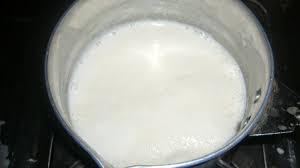 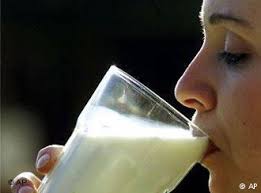 দুধ আমরা খাই
ছাগলের দুধ
ছবি দেখ ও নাম বল
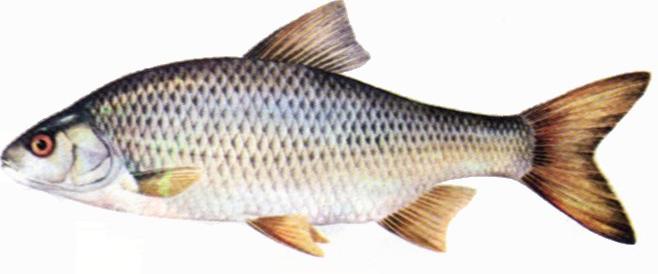 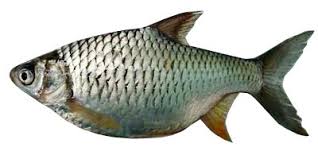 রুই মাছ
পুটি মাছ
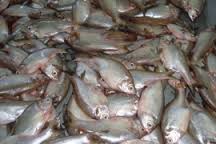 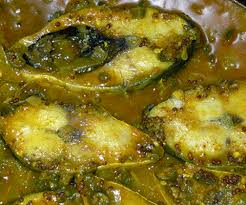 ছোট মাছ
রান্না করা মাছ
ছবি দেখ ও বল
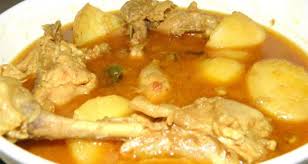 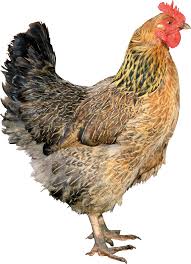 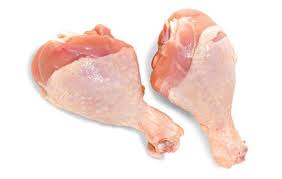 মুরগির কাচা মাংস
রান্না করা মাংস
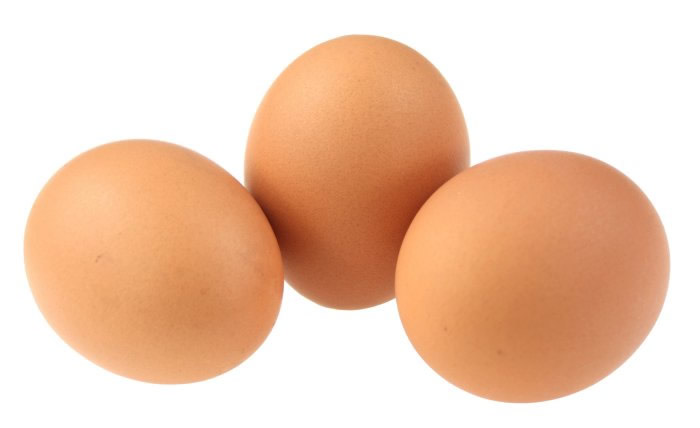 মুরগী
ডিম
ছবি দেখ ও বল
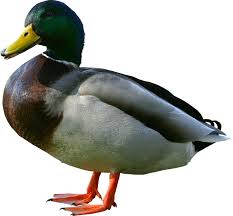 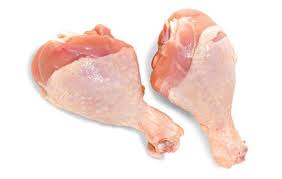 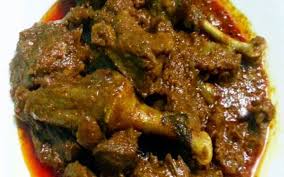 কাঁচা মাংস
রান্না করা মাংস
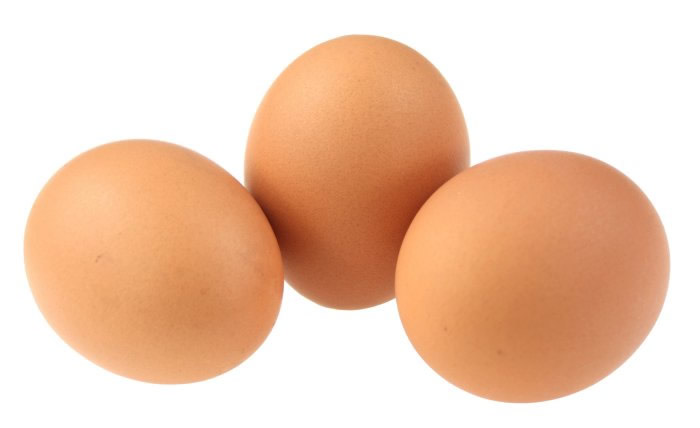 হাঁস
ডিম
খাদ্য দ্রব্যের উৎস কত প্রকার?
খাদ্য দ্রব্যের উৎস ২ প্রকারঃ
১। উদ্ভিজ্জ খাদ্যদ্রব্য
২। প্রাণিজ খাদ্যদ্রব্য
পাঠ্য বইয়ের সাথে সংযোগঃ ২৮ নং পৃষ্ঠা বের কর।
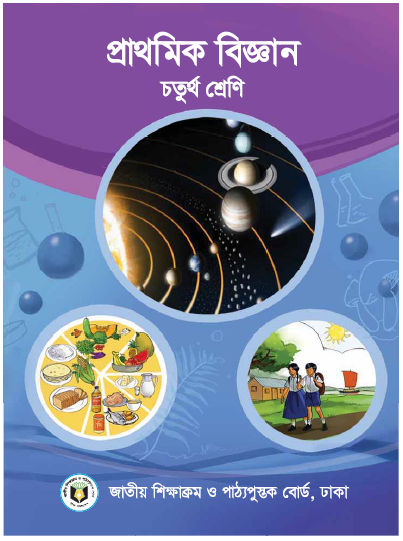 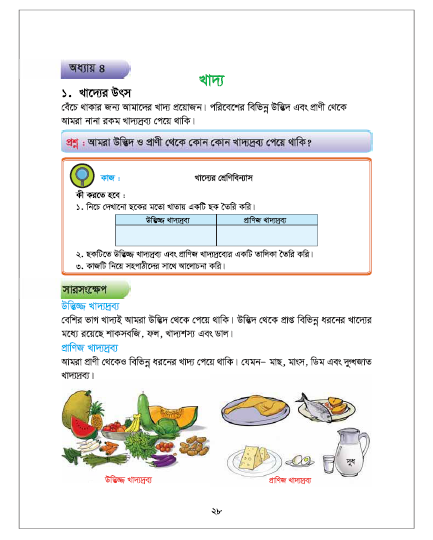 শিক্ষকের পাঠঃ
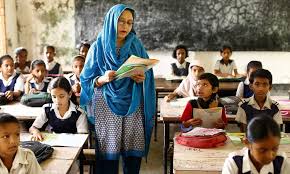 শিক্ষার্থীর পাঠঃ(নিরব পাঠ)
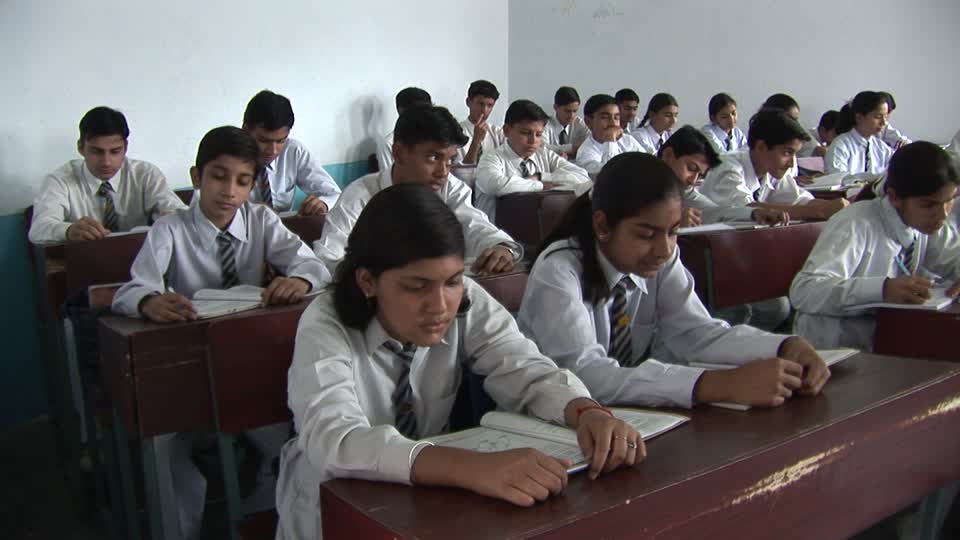 দলে কাজ
সবুজ দলঃ
উদ্ভিদ ও প্রাণি থেকে পাওয়া খাদ্যের নাম লেখ?(৫টি করে)
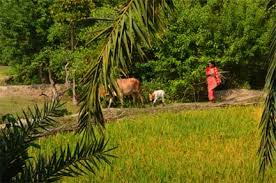 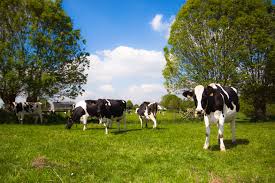 হলুদ দলঃ
ছবি দেখে উদ্ভিজ্জ ও প্রাণিজ খাদ্য শনাক্ত করে নিচের তালিকা অনুযায়ী লেখ?
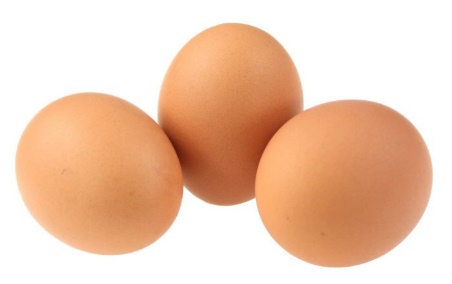 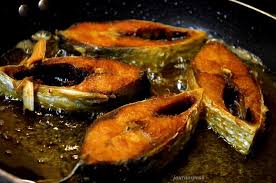 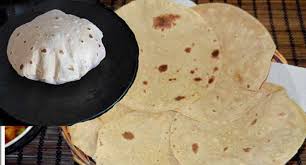 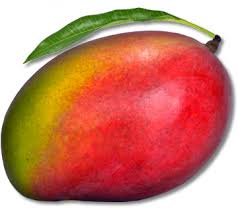 দলে কাজ
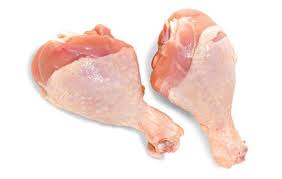 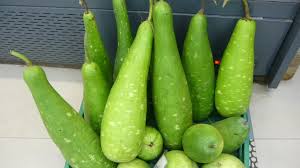 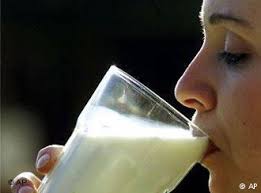 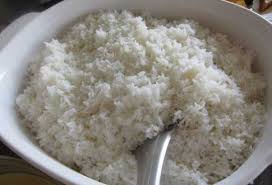 ১. আম
১.ডিম
২.মাংস
২.ভাত
৩.রুটি
৩.মাছ
৪.দুধ
৪.লাউ
দলে কাজ
লাল দলঃ
গরু ও মুরগি থেকে কি?কি? খাদ্য পাই  তা লিখ?
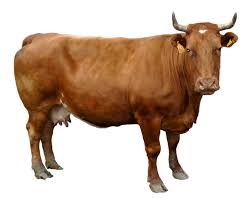 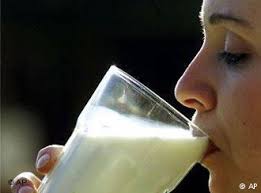 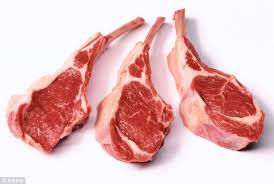 গরু
দুধ
মাংস
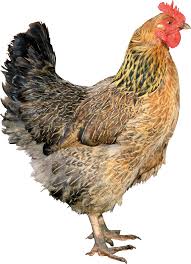 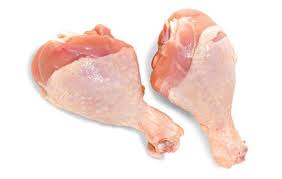 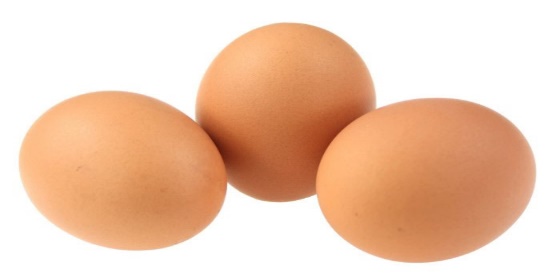 ডিম
মাংস
মুরগী
একক কাজ
উদ্ভিদ ও প্রানি থেকে আমরা কি? কি? খাদ্য পাই তার একটি তালিকা তৈরি কর?
                       (৫টি করে)
মূল্যায়নঃ
১.খাদ্যের উৎস কয়টি ও কি কি?
২.৫টি উদ্ভিজ্জ খাদ্যের নাম লেখ?
৩.৫টি প্রানিজ খাদ্যের নাম রেখ?
বাড়ির কাজ
তোমরা বাড়িতে প্রতি দিন কি? কি? খাদ্য খাও তার একটি তালিকা তৈরি করবে।
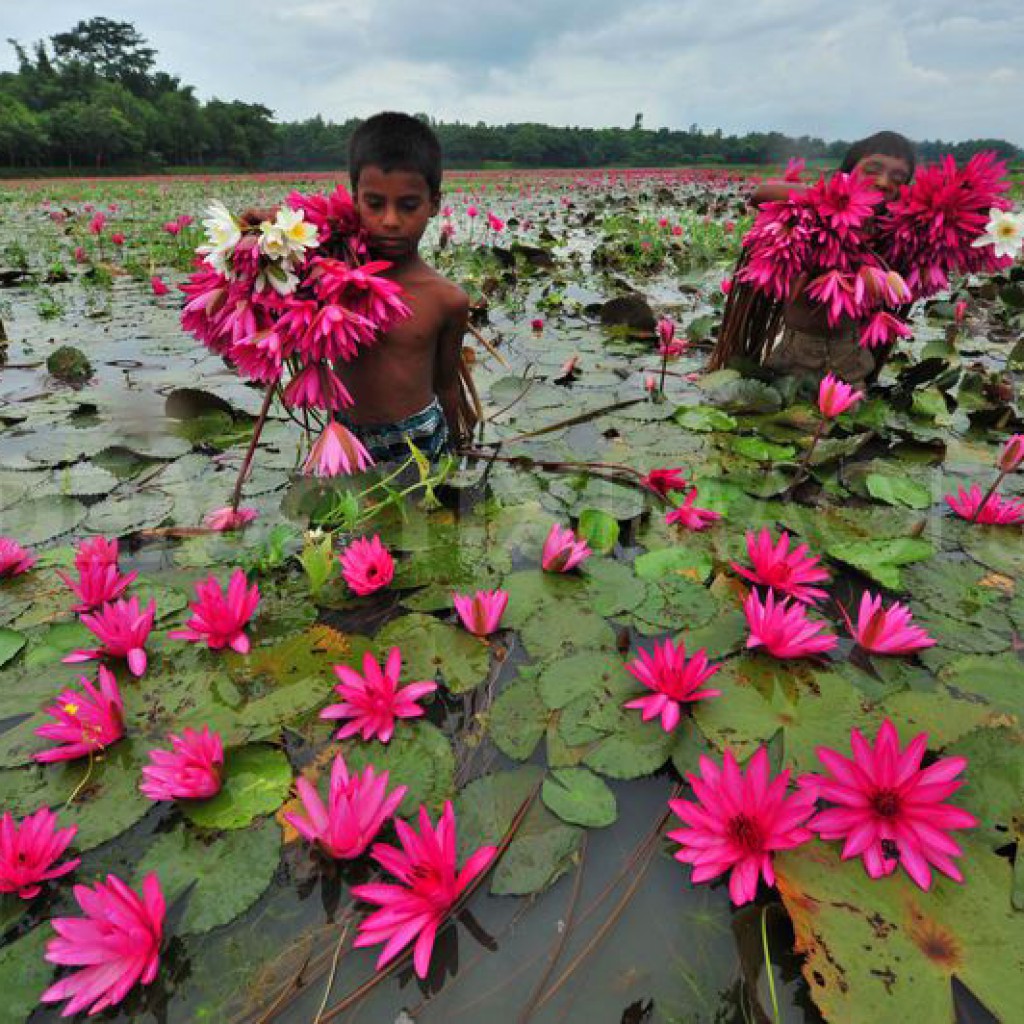 ধন্যবাদ